Entrée dans la notion
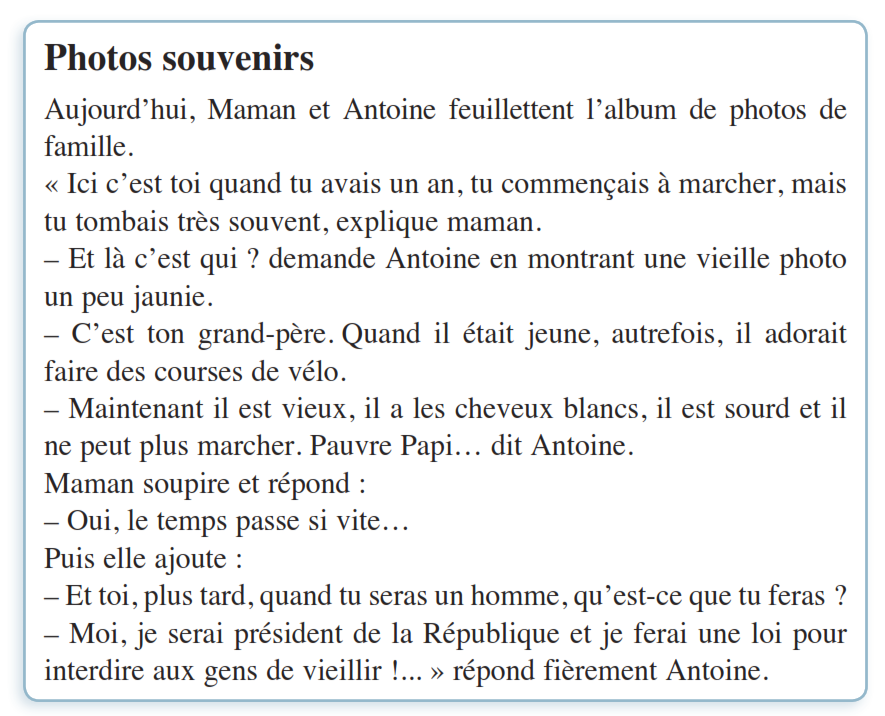 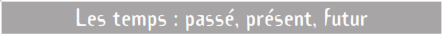 manipulation
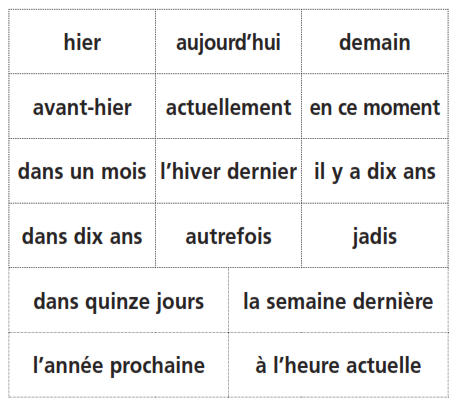 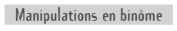 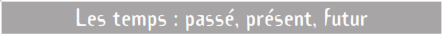 leçon
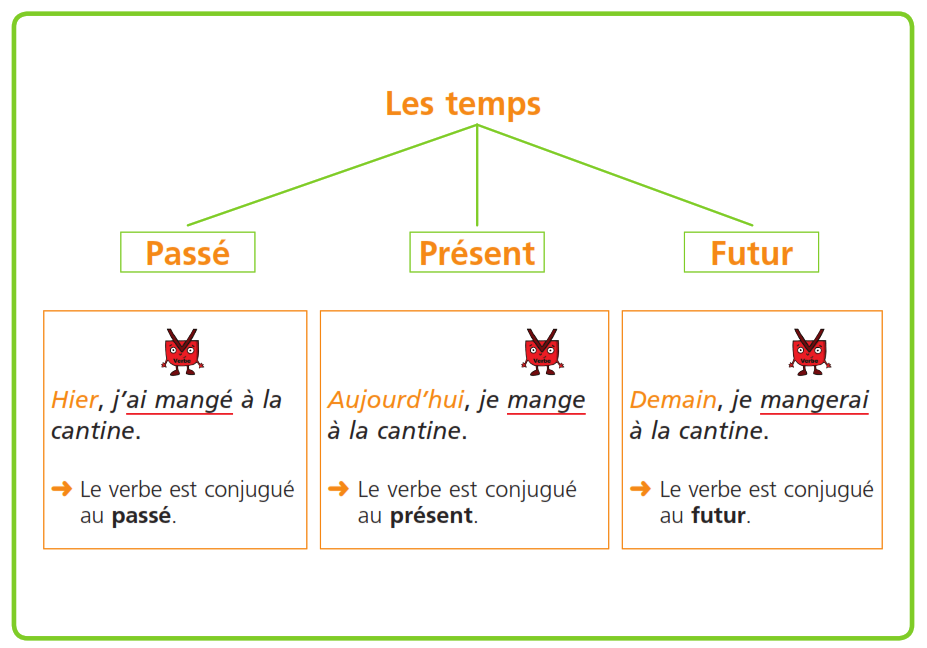 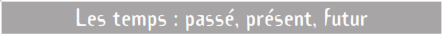 leçon
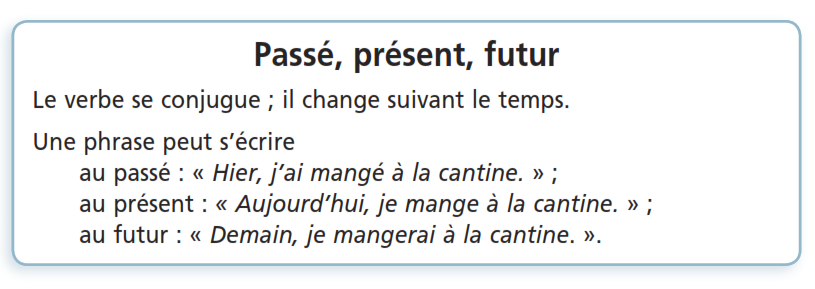 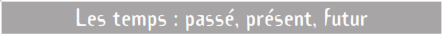 leçon
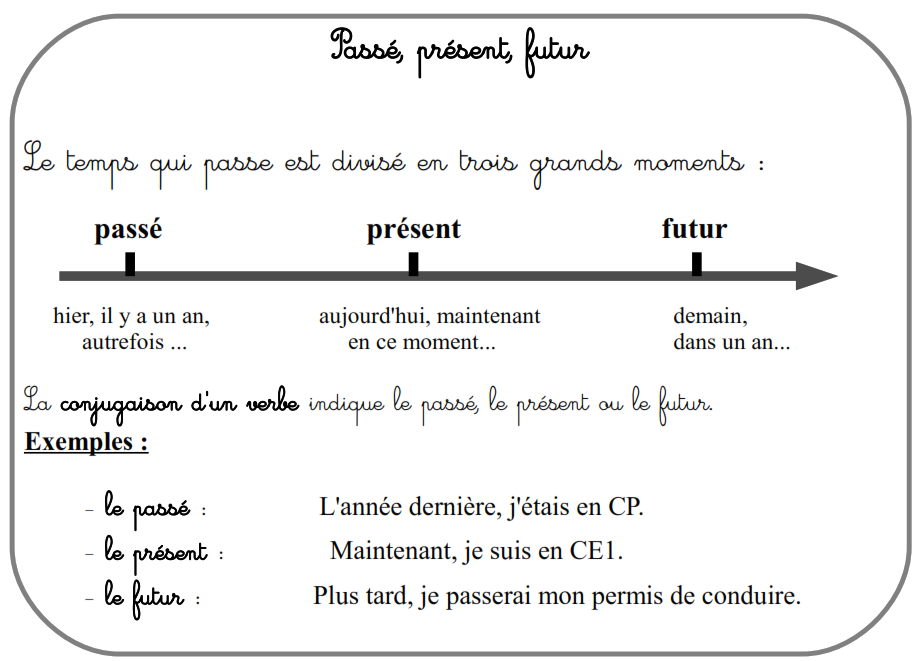 entrainement
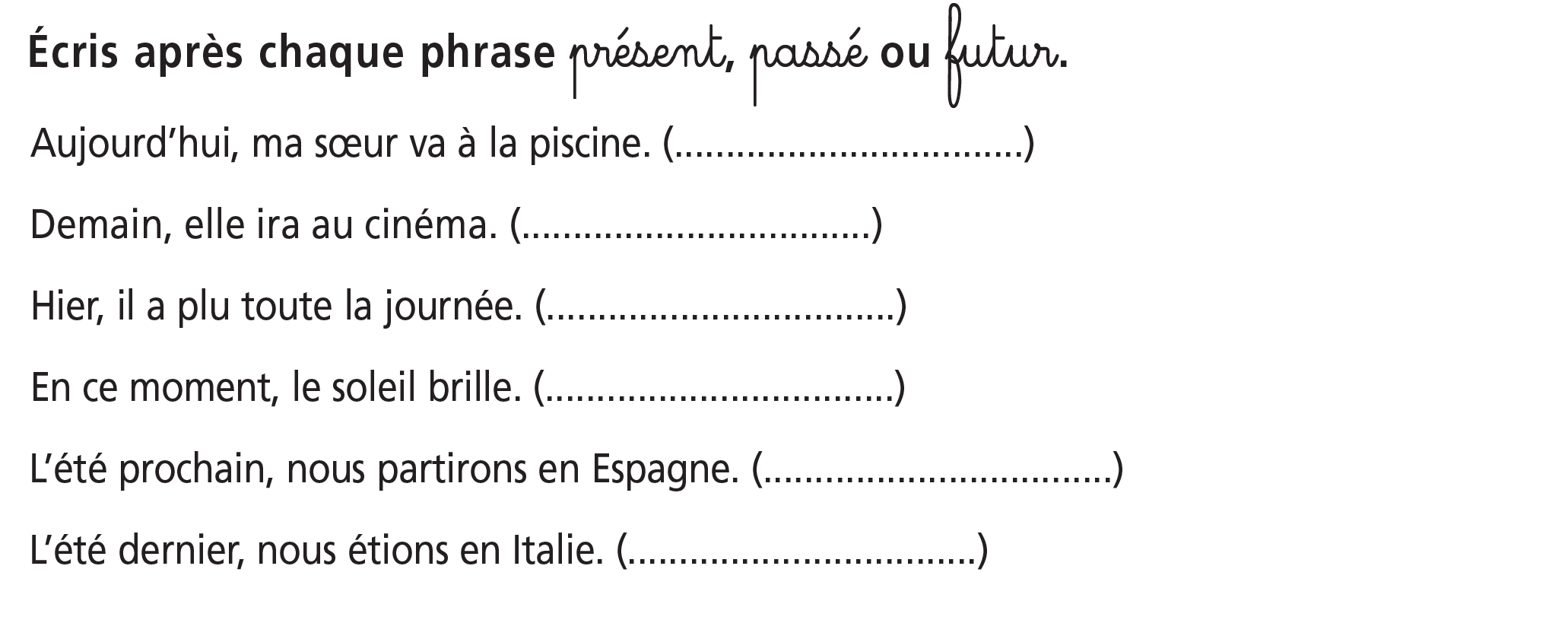 entrainement
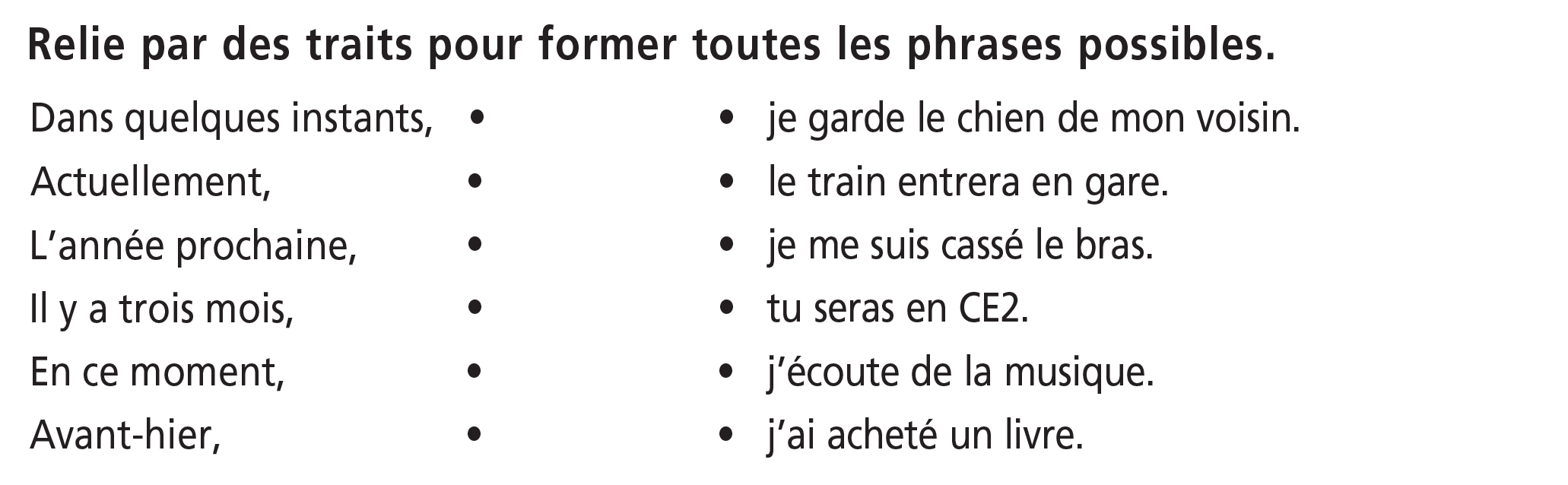 entrainement
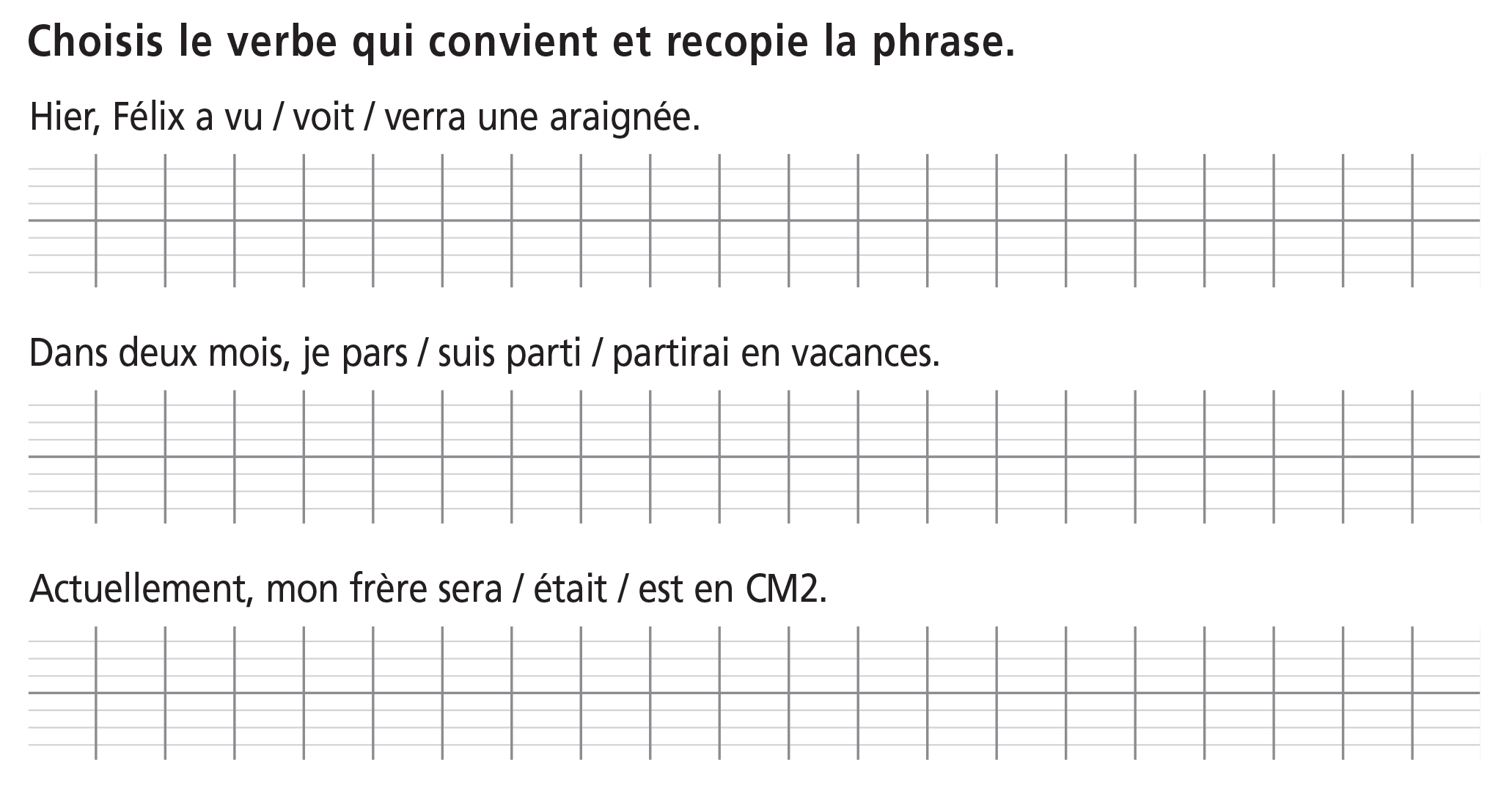 entrainement
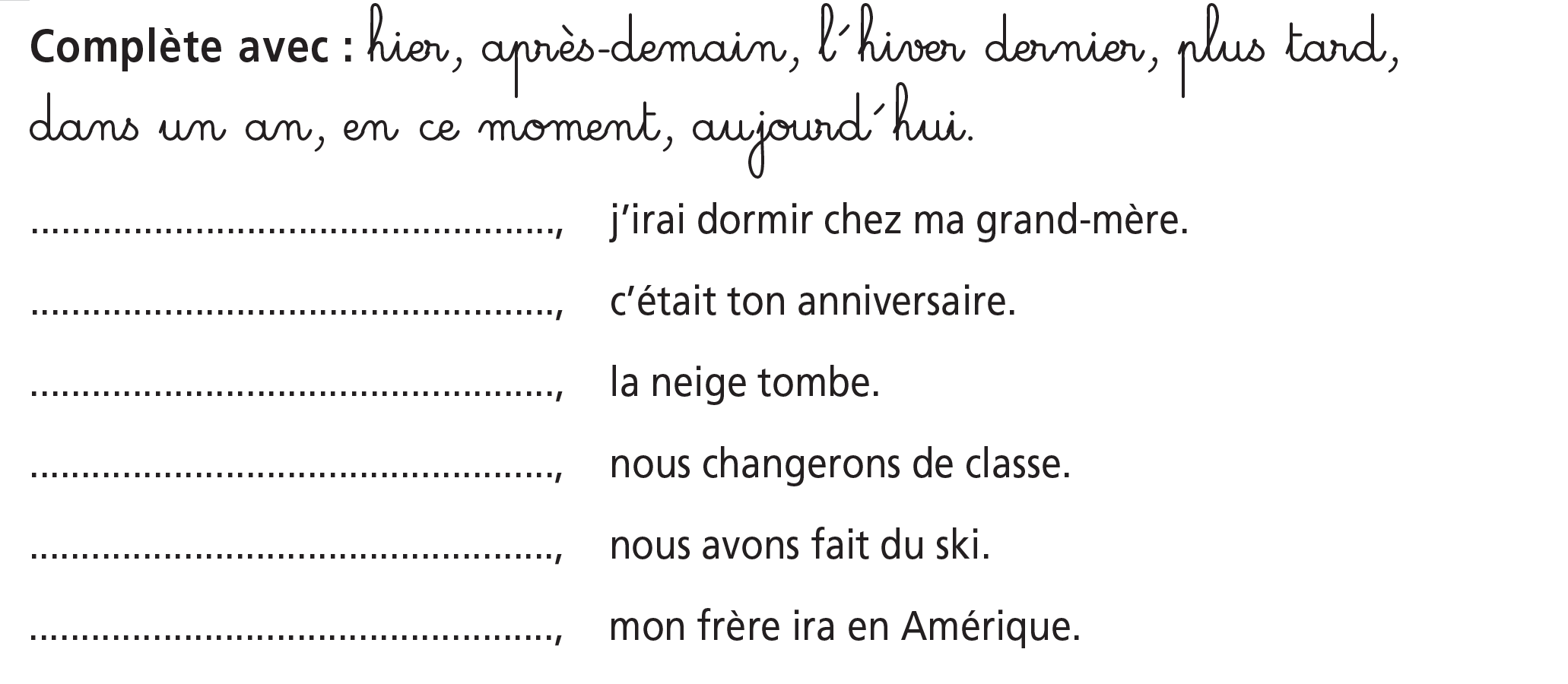 entrainement
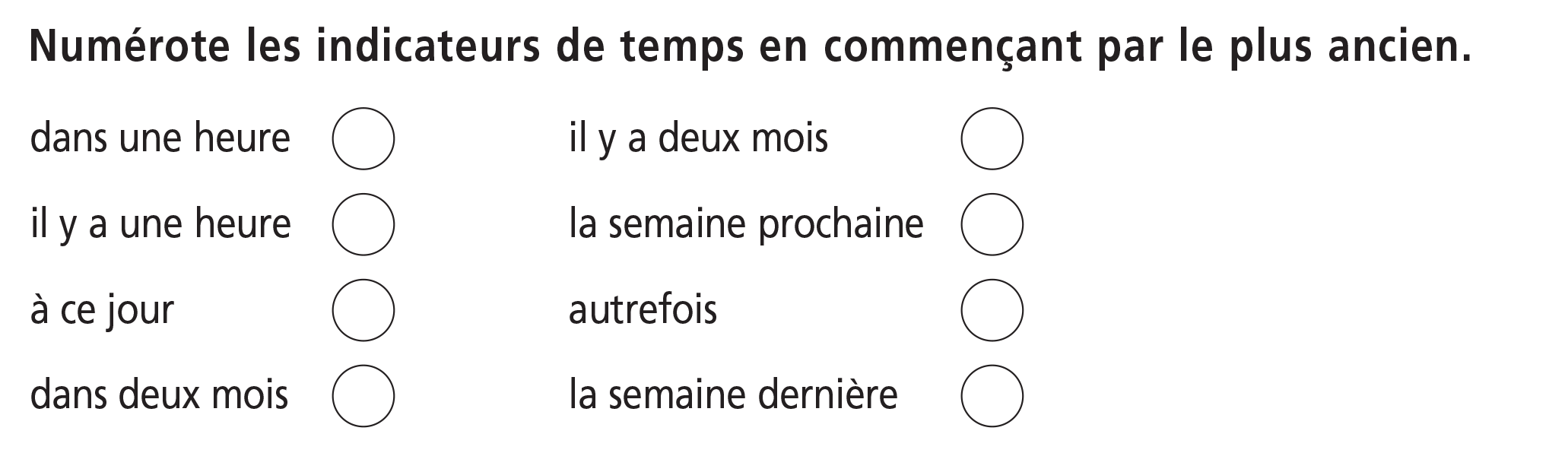 entrainement
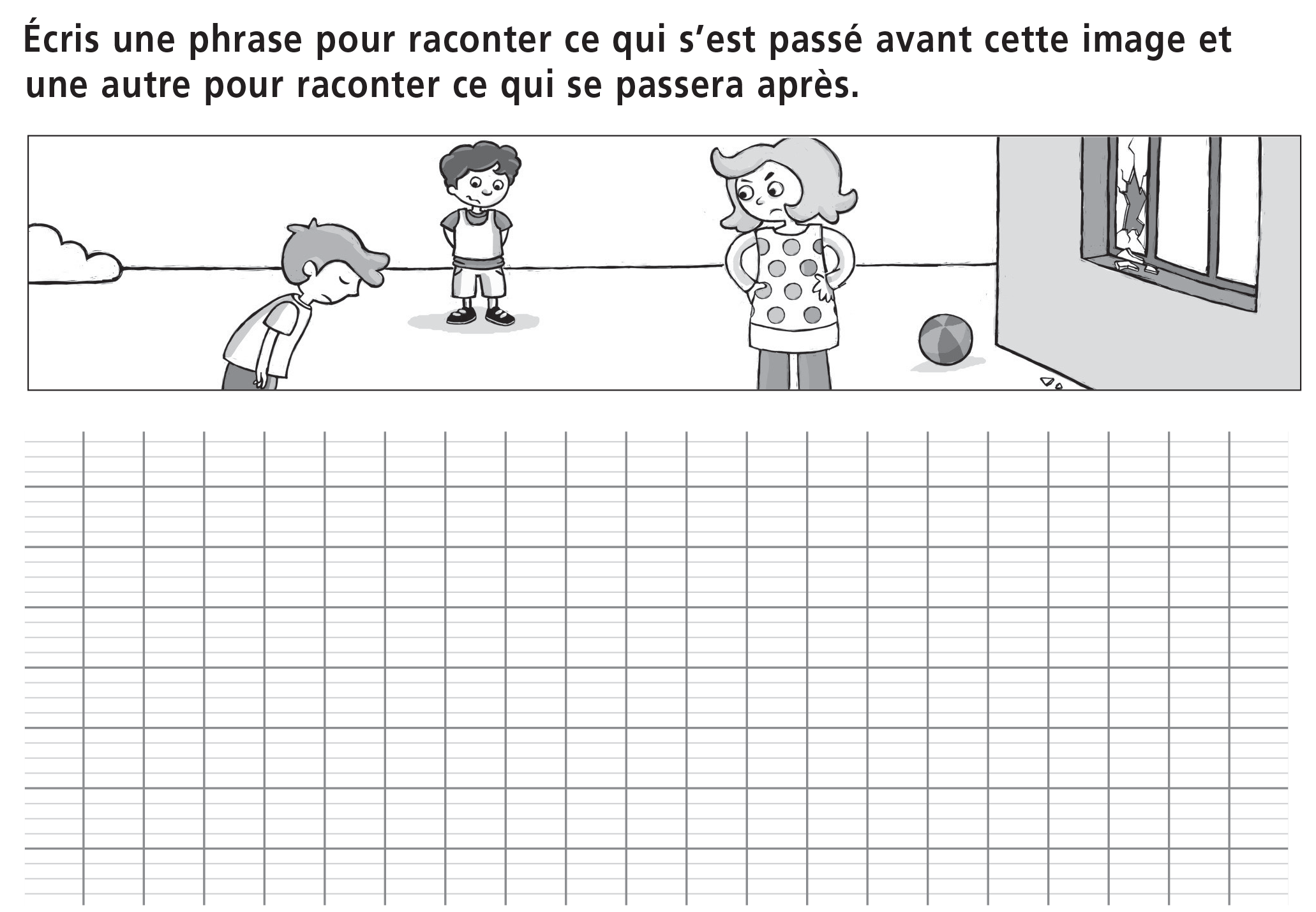 rituel
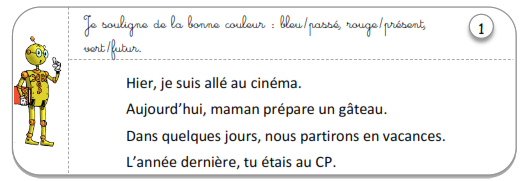 rituel
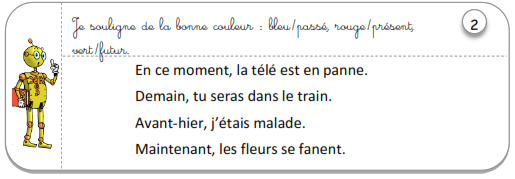 rituel
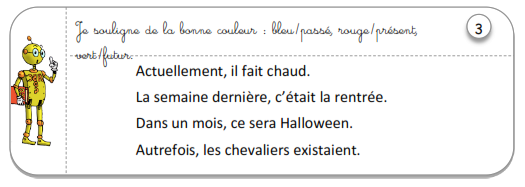 rituel
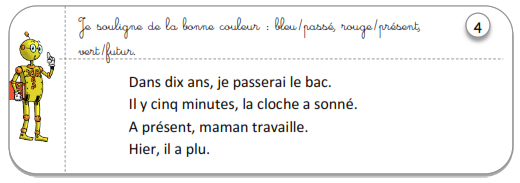 rituel
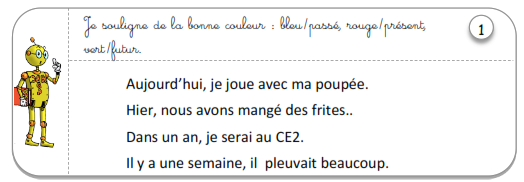 rituel
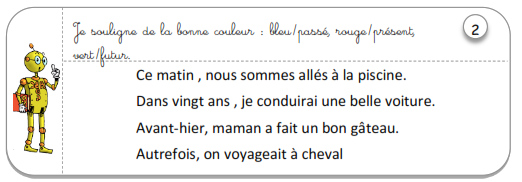 rituel
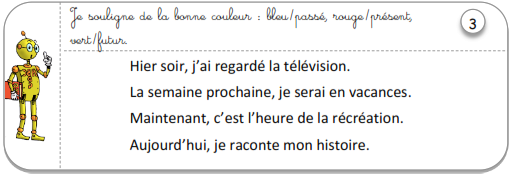 rituel
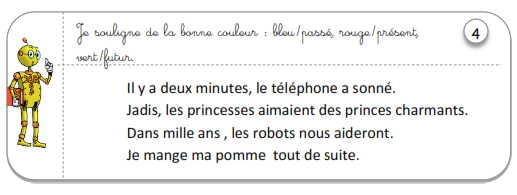 rituel
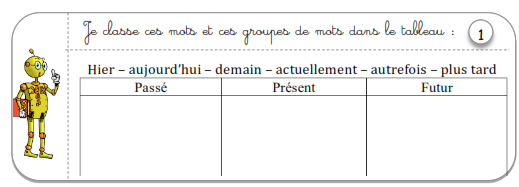 rituel
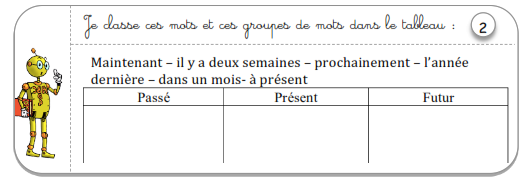 rituel
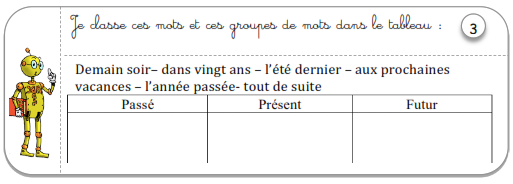 rituel
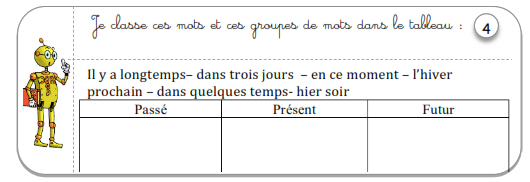